2015-2016Volunteer State Book AwardNominated Titles
Intermediate Division
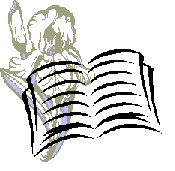 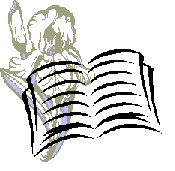 The True Blue Scouts of Sugar Man Swampby Kathi Appelt
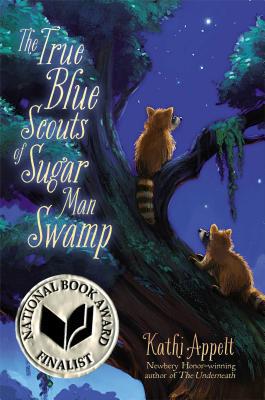 Chap Brayburn, the ancient Sugar Man, and two raccoons names Bingo and J'miah try to save Bayou Tourterelle from feral pigs, the greedy Sunny Boy Beaucoup, and the world-class alligator wrestler and land developer, Jaeger Stitch.
Almost Homeby Joan Bauer
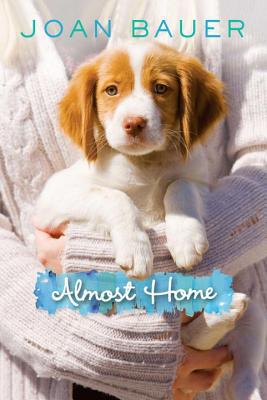 Sugar, her beloved puppy Slush, and her mother lose their beloved house and experience the harsh world of homelessness.
Dog Finds Lost Dolphins! By Elizabeth Carney
This non-fiction book looks at a dog, a monkey and a group of rats that have helped rescue both animals and people.
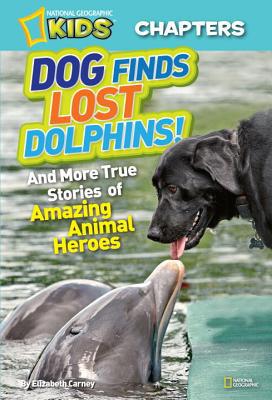 Freaky Fast Frankie Joeby Lutricia Clifton
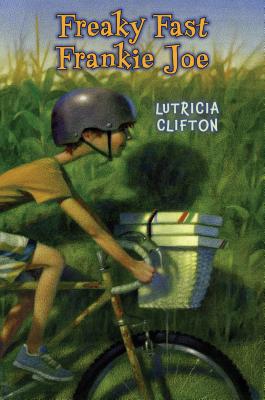 Frankie Joe Huckaby lives with the father he never knew, a stepmother, and four half-brothers in Illinois. He starts a delivery service to finance his escape back to his mother in Texas, not realizing that he is making a better life for himself with his new family than he ever had with her.
Flora & Ulyssesby Kate DiCamillo
After Flora saves a squirrel named Ulysses from an accident with a vacuum cleaner, the two team up to use Ulysses' numerous superpowers to conquer villains and protect the weak.
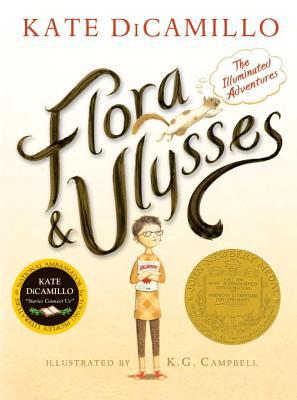 The Vengekeep Propheciesby Brian Farrey
Jaxter Grimjinx is born into a clan of thieves, but is unable to pull off a successful heist because of his clumsiness. He then learns his family members are supposed to be the next heroes of Vengekeep. With the help of a new friend, he faces off against flaming monsters, a bazaar of thieves, and a renegade sorcerer while trying to become a hero.
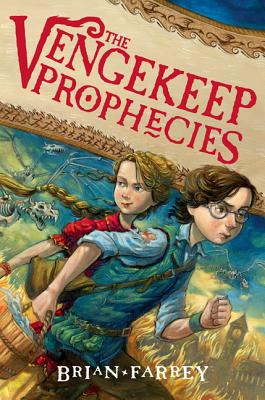 Gingersnapby Patricia Reilly Giff
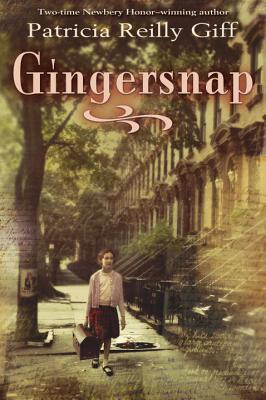 When her brother goes missing in action during World War II, Jayna, her turtle, and a ghost leave upstate New York to search for her grandmother in Brooklyn.
Escape from Mr. Lemoncello’s Libraryby Chris Grabenstein
Kyle gets to stay overnight in his town’s new library, a building designed by his hero, the famous gamemaker Luigi Lemoncello. He soon finds out that he must work with his friends to solve puzzles in order to escape the library.
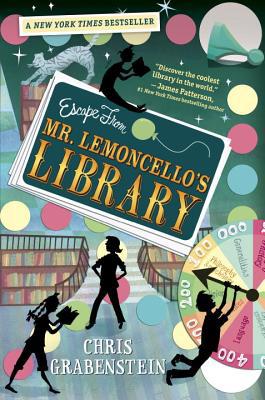 Buddyby M.H. Herlong
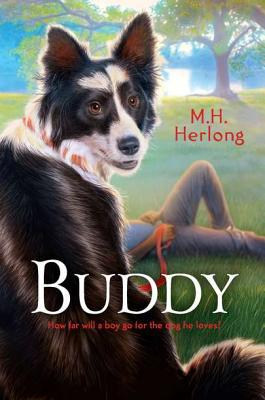 Li'l T and his family flee New Orleans during Hurricane Katrina but must leave his dog Buddy behind in the city. When Li’l T returns, he searches for his beloved three-legged dog.
The Adventures of a South Pole Pigby Chris Kurtz
Flora the pig ditches the sedentary life on the farm for an adventure in Antarctica, where she escapes the knife and lives her dream of pulling a sled with a team of dogs.
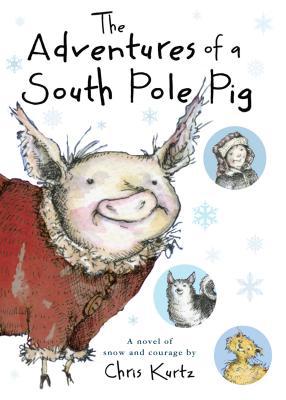 The Truth of Meby Patricia MacLachlan
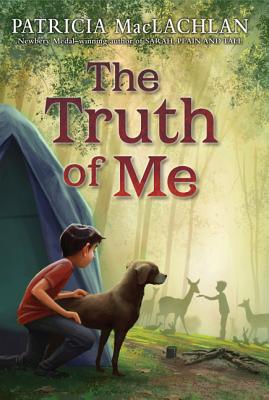 Robbie and his dog, Ellie, spend the summer at his grandmother Maddy's house, where Robbie learns many things about his parents and himself.
Dragon Runby Patrick Matthews
It is testing day, and twelve-year-old Al has scored a zero on the big test.  As he flees, he begins to realize that being a zero actually means that he is a threat to the vicious dragons who rule his people.
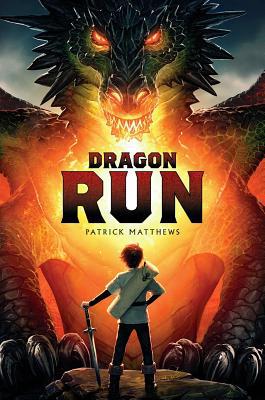 The Unwantedsby Lisa McMann
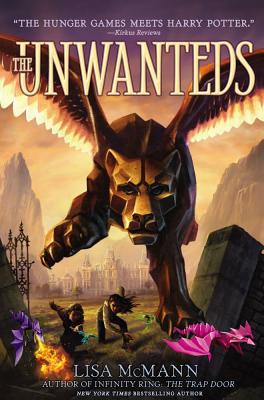 In a society that purges thirteen-year-olds who are creative, identical twins Aaron and Alex are separated. One attends the University while the other, supposedly eliminated, finds himself in a wondrous place where he learns magic.
Eye of the Storm by Kate Messner
Jaden's summer visit with her meteorologist father, who has just returned from spending four years in Russia conducting weather experiments, fills her with apprehension and fear as she discovers that living at her father's planned community of Placid Meadows is anything but placid.
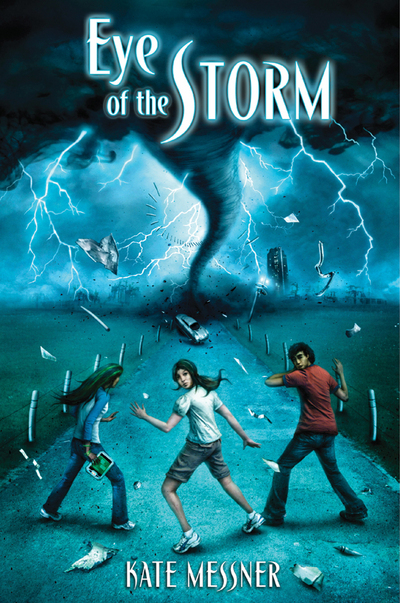 Sugarby Jewell Parker Rhodes
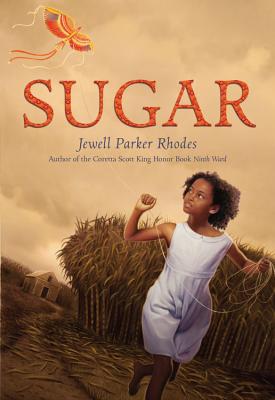 Reconstruction brings big changes to the Louisiana sugar plantation where spunky ten-year-old Sugar has always lived, including her friendship with Billy, the son of her former master, and the arrival of workmen from China.
Electrical Wizardby Elizabeth Rusch
Nikola Tesla’s fascination with electricity caused him to go on to invent alternating current as well as many devices that helped bring electricity to American households and the rest of the world.
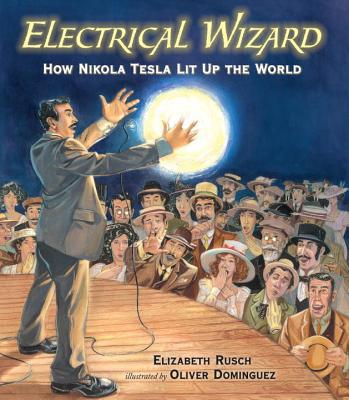 King of the Moundby Wes Tooke
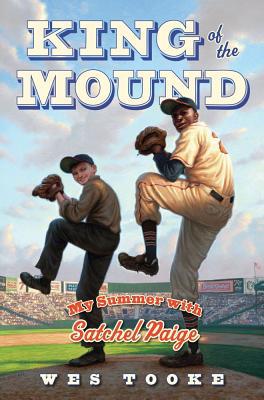 Nick loves baseball. After a year in the hospital fighting polio and with a brace on one leg, he takes a job with his father’s team and  sees the great pitcher, Satchel Paige, play during the 1935 season.
8 Class Pets + 1 Squirrel  ÷ 1 Dog = Chaosby Vivian Vande Velde
A dog chases a squirrel into an elementary school one night, creating monumental chaos.
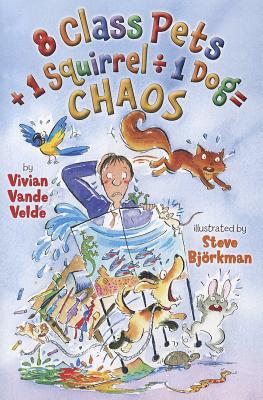 Ivy Takes Careby Rosemary Wells
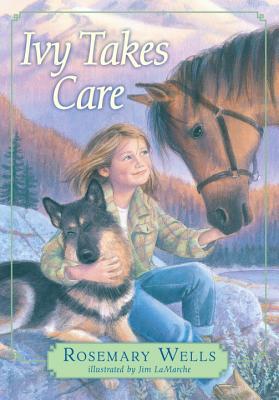 Brokenhearted when her best friend departs for the summer, Ivy spends her own summer caring for animals in the mid-century Southwest, sharing her season of discovery with a stubborn pony, a mischievous puppy, and a scarred racehorse.
Gone Fishingby Tamera Will Wissinger
In this novel told through poems, nine-year-old Sam loves fishing with his dad, so when his pesky little sister horns in on their fishing trip, he is none too pleased.
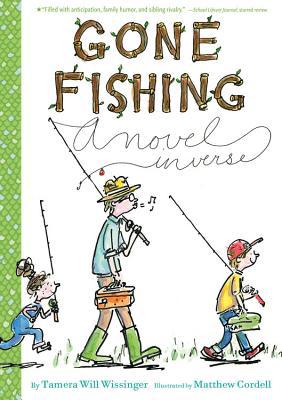